Module 3
Part 1
Inheritance
UML - Unified Modeling Language
Often you’ll need to discuss design of classes with coworkers.  Being able to visualize your classes in a consistent way is very helpful. 
UML allows you to draw the important details of a class for discussion.
Most IDEs have built in way to draw a UML diagram from your code.  Typically teams have an up to date UML on their wall near their work area, so they can quickly reference Methods/Attributes for classes.
Each class is drawn as a rectangle, with the class name at the top, followed by all the attributes, then all the methods.
Constructors are often not mentioned.
UML permissions
Attributes and methods that are public will have a + on front of them.

Attributes and methods that are private will have a - on front of them.

Protected attributes we’ll discuss later are represented by a #
An Example – Mammal Class
What do all mammals have?
Temperature
Weight
Intelligence level
Fur color
What do all mammals do?
Eat( )
Drink( )
Move( )
GiveBirth( )
So far, no inheritance
Mammal

 + temp
 + weight
 + iQ
 + furColor

 + Eat( )
 + Drink( )
 + Move( )
 + GiveBirth( )
This is called a UML Diagram
‹#›
Inheritance Introduction
Inheritance allows a new class to “absorb” an existing class’s members.
All non-private attributes and methods of the parent are now available to the child.

Inheritance saves time by reusing proven and debugged high-quality software.

Best shown through an example
The Dog Class
What we could do is just copy/paste the code and rename to Dog
Do the same thing for:
Cat
Elephant
Boar
Cow

No copy/pasting!  BAD!USE INHERITANCE when classes are similar
Mammal   Dog

 + temp
 + weight
 + iQ
 + furColor

 + Eat( )
 + Drink( )
 + Move( )
 + GiveBirth( )
Inheritance
Mammal
 + temp
 + weight
 + iQ
 + furColor

 + Eat( )
 + Drink( )
 + Move( )
 + GiveBirth( )
Cat
Cow
Dog
Note: arrows point up to class they inherit from
Inheritance
Trick questions: 
how many attributes does Dog have?
how many methods does Dog have?
Inheritance
Trick questions: 
how many attributes does Dog have?
how many methods does Dog have?

Dog, Cat, and Cow have 4 attributes and 4 methods, even though you can’t see them
No need to redeclare those attributes

It’s because of inheritance!
Customizing your Dog
Your Dog is basically no different than a Mammal

At this point, you can:
Add additional attributes
Add additional methods

You can also override (redefine) inherited methods
Don’t confuse overriding with overloading (which is having two methods with the same name)
‹#›
Terminology
The is-a relationship represents inheritance.
a Dog is a Mammal
a Cow is a Mammal

Mammal is called a super class, parent class, or a base class (all mean the same thing)

Dog/Cow/Cat would be a derived class, a sub class, or child class
Inheritance example
import java.util.*;

class Mammal {
  public float weight;
  public int iQ;
}

class Dog extends Mammal {
  // There are 2 attributes here that you
  // can't see because of inheritance!
}

class Main {
  public static void main (String[] args) {
    Dog d = new Dog();
  }
}
Inheritance Fundamentals
The hierarchy can be extended:






A Labrador is-a Dog
A Labrador is-a Mammal
A Mammal has-a string (furColor)
Mammal
Dog
Labrador
Example of overriding a method
If you inherit a method from your parent, but you need to do things slightly differently, you’ll override the method.
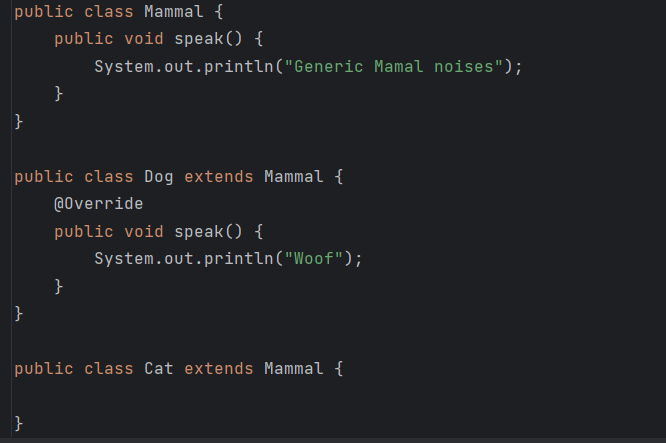 @Override keyword
In java the @Override keyword is technically optional
You should always include it when you are doing an override.
If you put it in, Java can check that you are successfully overriding a method that you inherited.
Without it, Java will let you silently fail to override a method.
This is not a successful override…
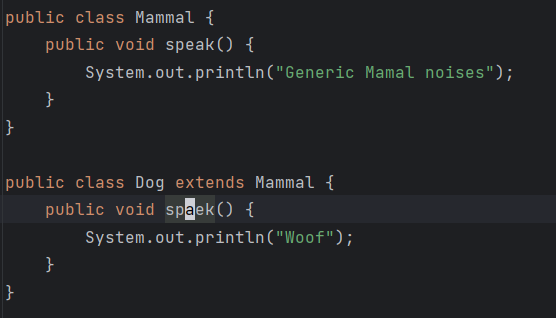 Object is the mother of all classes
All classes inherit from Object
If you don’t specify, a class directly inherits from Object
This will be “invisible” code
Object defines basic things like toString( )
This is why you “override” toString( )
Redefine it to print something meaningful
When overriding, method signature must match
Default: print memory address of object
Example of “Invisible Code”
// This class...
class Mammal {
  public float weight;
  public int iQ;
}

// ...is exactly the same thing as this one
class Mammal extends Object {
  public float weight;
  public int iQ;
}
Example of Overriding ToString()
class Mammal extends Object {
  public float weight;
  public int iQ;
  public Mammal () {
    weight = 7; iQ = 45;
  }
}
class Dog extends Mammal {
  @Override
  public String toString() { 
    String s = "Weight is " + weight;
    s+= " and IQ is " + iQ + "\n";
    return s;
  }
}
class Main {
  public static void main(String[] args) {
    Dog d = new Dog();
    System.out.println(d); // Weight is 7 and IQ is 45
  }
} // @Override tells the compiler to check the override
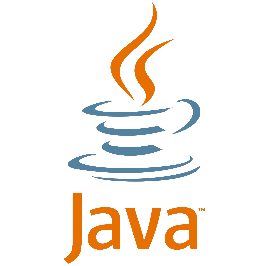 Methods of Object
Multiple Inheritance not allowed
Werewolf w = new Werewolf( );
w.run(); // which run method is called?
Man
- weight

+ run( )
Wolf
- num puppies

+ run( )
Werewolf
 - weight
 - num puppies

+ run( )
Note about interfaces
Keep this example in mind.  We’ll revisit it when talking about interfaces later.
Man
- weight

+ run( )
Wolf
- num puppies

+ run( )
Werewolf
 - weight
 - num puppies

+ run( )
super keywords
super is how we reference things in the parent class
In the child classes, you may see code like:
super.myMethod( ) – call the parent class’s myMethod()
Only needed if the child has overridden a method in the parent, and you want to call the original parents version.  (Rare!)
Best shown through examples
Example: Referencing Parent Classes
class Mammal extends Object {
  public void makeNoise() {
    System.out.println ("AHOOWOOW");
  }
}
class Dog extends Mammal {
  @Override
  public void makeNoise() {
    super.makeNoise();
    System.out.println("Woof!");
  }
}
class Main {
  public static void main(String[] args) {
    Dog d = new Dog();
    d.makeNoise();  // Prints AHOOWOOW then Woof!
  }
}
Calling a parents constructor
All constructors in children classes automatically call their parents constructor.
If you don’t use the word super in a child’s constructor, it’ll automatically call the parents default (ie, no parameters) constructor.
This happens whether you like it or not!!!
This is more “invisible code”
If you wish to call a different constructor, you simply add the word super() passing the appropriate parameters.
Best shown through examples
Implicit code is highlighted in yellow
class Mammal extends Object {
  public Mammal () {
    System.out.println ("Mammal constructor");
  }
}
class Dog extends Mammal {
  public Dog() {
    super();
    System.out.println("Dog constructor");
  }
}
class Main {
  public static void main(String[] args) {
    // Wow! Output is:
    // Mammal constructor
    // Dog constructor
    Dog d = new Dog();
  }
}
This code calls the overloaded constructor in Student
public class Student {
    String name;

    public Student() {
        name="unknown";
    }

    public Student(String newName) {
        name=newName;
    }
}

public class KSUStudent extends Student{
    public KSUStudent() {
        super("Unknown KSU Student");
    }
}
Access Modifiers
There are four levels of visibility (for this course)
Here are loose/sloppy definitions:
public – is visible everywhere in the code 
private – is visible only within the class
protected – is visible only within the class or child classes
default – varies by language
In general, visible to class in the same package/namespace
Note: You do not specify ‘default’ in your code when labeling attributes/methods in a class.
Note: default is a keyword used in switch statements
Access Modifiers in Inheritance
‹#›
Access Modifiers
Most things are public by default in Java
This is desirable for methods, but undesirable for attributes

private members are not inherited and are not directly accessible by child-class methods and properties.
Must access a parent’s private variables by methods of that parent class
Example: private variables
class Mammal {
  private int bodyTemp;      // only Mammal can see this
  public int getTemp() {return bodyTemp;}    // Accessor
  protected void changeTemp(int newTemp) {   // Modifier
    bodyTemp = newTemp;
  }
}
class Dog extends Mammal {
  // Dog doesn't have access to bodyTemp, so use Mammal's accessor
  public void changeTemp(int newTemp) {
    super.changeTemp(newTemp);
  }
}
class Main {
  public static void main (String[] args) {
    Dog d = new Dog();
    d.changeTemp(99);                // Correct way
    System.out.println(d.getTemp()); // 99
    d.bodyTemp = 95;                 // Doesn't compile
  }
}
‹#›
Odds and Ends
Declaring instance variables as private and providing getters/setters helps enforce good design
A change in a parent class propagates down to child classes – good for maintenance/design
Constructors are not inherited.  Why not?
Class Object’s default (empty) constructor does nothing, but will always be called.
Summary
Inheritance
One class “absorbs” members from another class
Doesn’t absorb constructors or private members

You can only inherit from one class

You can access parent methods/variables using super

Access modifiers change what’s inherited and what is visible